Operations Summary
John Kuharik
09:00 Meeting
2/6/2017
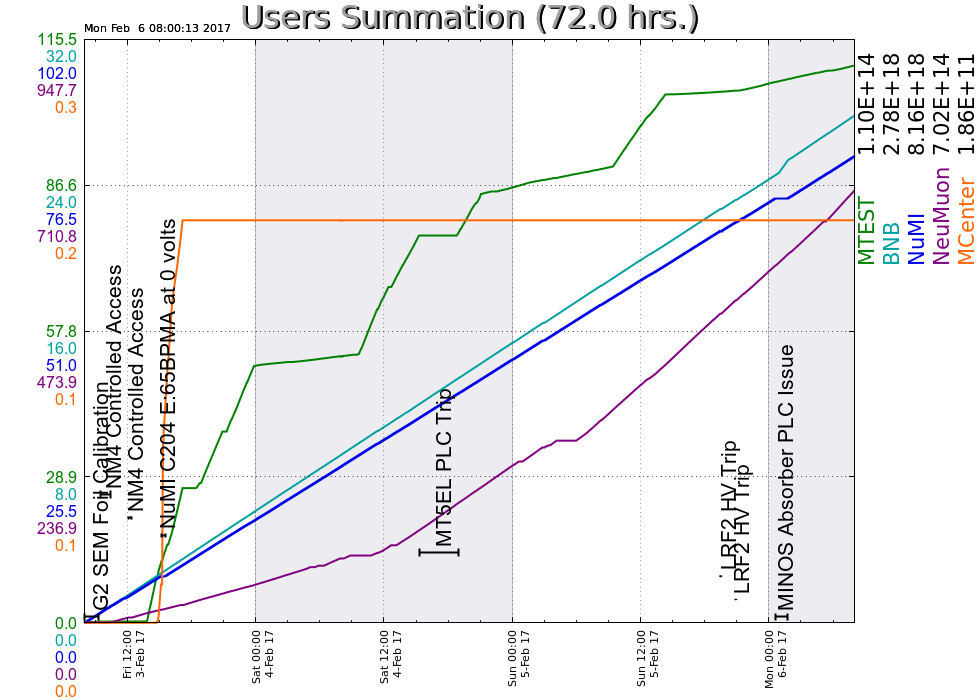 2
Presenter | Presentation Title
2/6/2017